REQUISITI E CALCOLO DEL TRATTAMENTO PENSIONISTICO
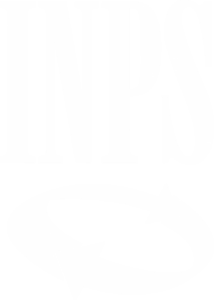 Tavolo formativo trattamenti pensionistici  |
Tavolo formativo trattamenti pensionistici | 14/02/2020
COMPARTO DIFESA SICUREZZA E SOCCORSO PUBBLICO
FORZE ARMATE(esercito, marina, aeronautica)

ARMA DEI CARABINIERI

CORPO   GUARDIA DI FINANZA

POLIZIA DI STATO E PENITENZIARIA

CORPO NAZIONALE  VIGILI  DEL FUOCO
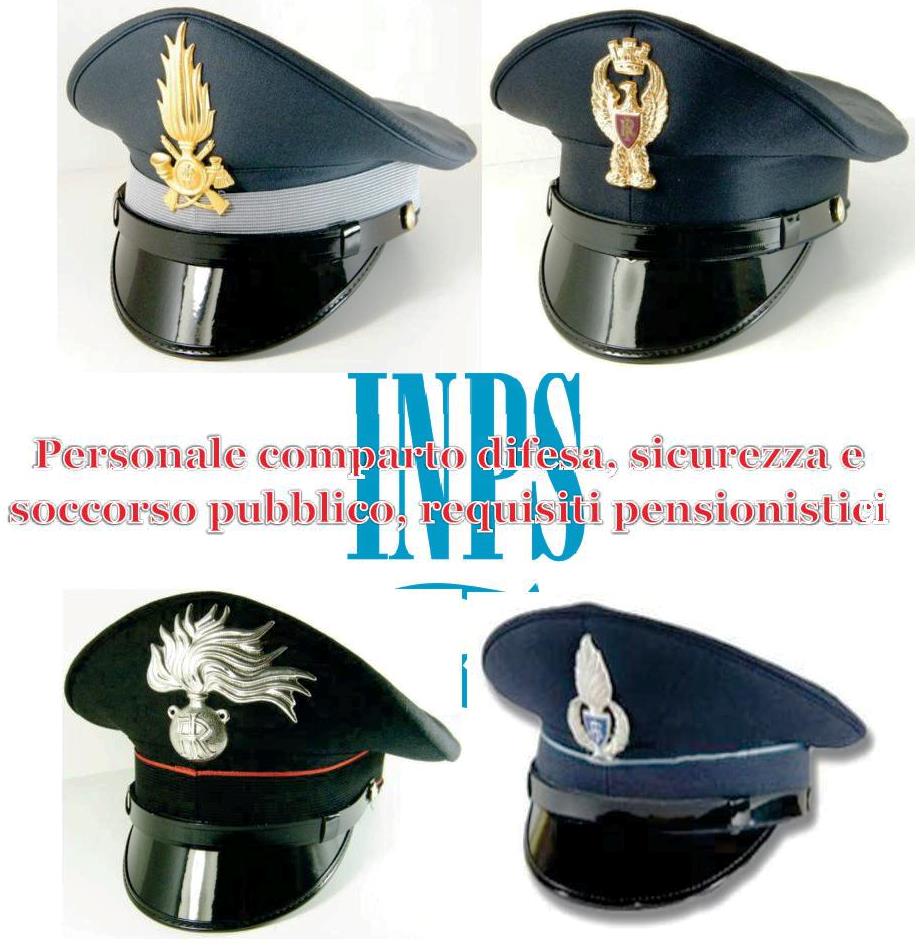 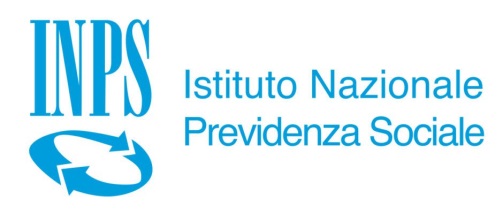 2
Tavolo formativo trattamenti pensionistici | 14/02/2020
REQUISITI PENSIONE ANZIANITA’ E VECCHIAIA
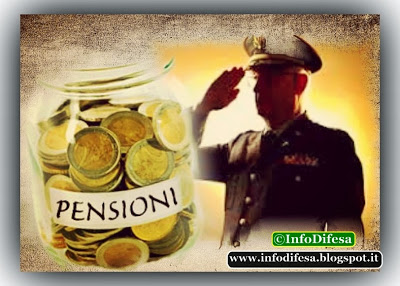 Mantengono requisiti previdenziali diversi da quelli generali vigenti  nell’Assicurazione Generale Obbligatoria e nelle gestioni esclusive e sostitutive, compresa  la gestione pubblica (ex INPDAP), grazie a specificità proprie del settore riconosciute dalla legge.
Anche la recente legislazione in materia previdenziale, dalla legge “Monti-Fornero” fino ad arrivare a “quota 100” non ha interessato i lavoratori dei suddetti comparti, almeno per quanto riguarda i requisiti pensionistici di vecchiaia e di anzianità, salvo prevedere l’adeguamento dei requisiti di accesso alla pensione agli incrementi della speranza di vita.
Dal 2019 fino a tutto il 2022 è stato disposto un incremento di 5 mesi sia dell’età anagrafica per la pensione di vecchiaia, sia di quella anagrafica/contributiva per l’accesso alla pensione di anzianità.
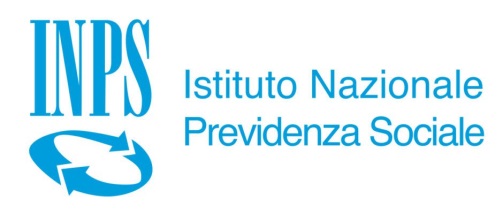 3
Tavolo formativo trattamenti pensionistici | 14/02/2020
TRATTAMENTO DI VECCHIAIA dal 2019
Potrà essere conseguito al raggiungimento dell’età anagrafica massima prevista dagli ordinamenti di comparto, che varia in base al grado e alla qualifica e oscilla tra i 60 e i 65 anni ed almeno  20 anni di contribuzione minima.
Se l’anzianità contributiva è inferiore a 35 anni, si applica l’adeguamento alla speranza di vita e la finestra mobile  di 12 mesi.
Se l’anzianità contributiva è superiore a 35 anni il requisito  dell’età anagrafica non  viene adeguato alla speranza di vita.
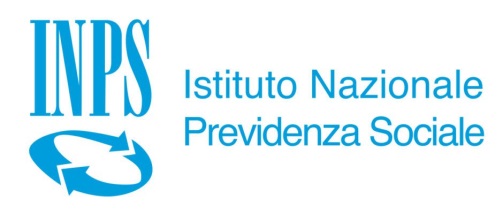 4
Tavolo formativo trattamenti pensionistici | 14/02/2020
TRATTAMENTO DI VECCHIAIA dal 2019
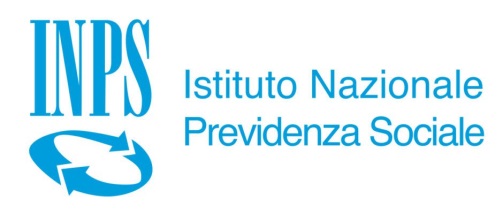 5
Tavolo formativo trattamenti pensionistici | 14/02/2020
TRATTAMENTO DI ANZIANITA’ dal 2019
Potrà essere conseguito al perfezionamento di 41 anni di servizio indipendentemente  dall’età anagrafica con finestra mobile di 15 mesi, oppure con 35 anni di anzianità contributiva e 58 anni di età (finestra mobile di 12 mesi). 
Resta la possibilità dell’uscita a 54 anni se al 31/12/2011 si è maturata l’anzianità corrispondente all’aliquota di rendimento dell’80% della base pensionabile (40 anni di servizio) , ipotesi oramai improbabile.
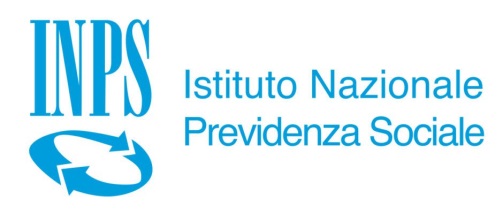 6
Tavolo formativo trattamenti pensionistici | 14/02/2020
TRATTAMENTO DI ANZIANITA’ dal 2019
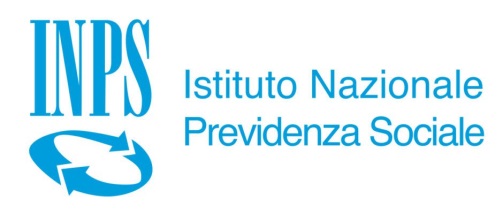 7
Tavolo formativo trattamenti pensionistici | 14/02/2020
Domanda di pensione
Al fine di garantire l’erogazione della pensione alla decorrenza prestabilita, anche per il personale del Comparto difesa, sicurezza e soccorso pubblico, la domanda di pensione dovrà essere presentata, in modalità esclusivamente telematica, almeno sei mesi prima della cessazione dal servizio. 
Nella domanda dovranno essere riportate anche le eventuali richieste dell’iscritto per l’applicazione dei benefici in sede di pensione quali le maggiorazioni di status (ad es. la maggiorazione di cui all’art. 80 della legge n. 388/2000, i benefici di cui alla legge n. 336/70, ecc.).  
Nel caso di domande di pensione di inabilità, il datore di lavoro dovrà inviare tramite Pec alla Struttura territoriale il verbale redatto dalla Commissione medica competente.
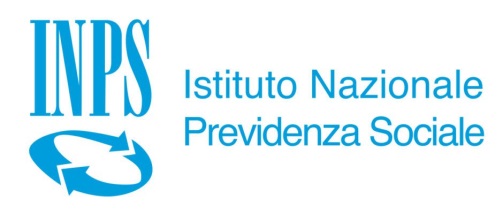 8
Tavolo formativo trattamenti pensionistici | 14/02/2020
MODALITA’ DI LIQUIDAZIONE DELLA PENSIONE
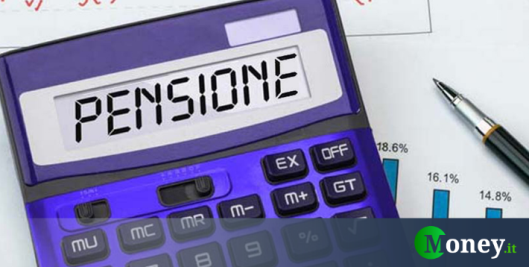 La liquidazione delle pensioni degli  appartenenti al Corpo della Guardia di Finanza, a partire dal 1° aprile 2019, avviene tramite la procedura SIN 2 che utilizza il sistema Pass Web per l’acquisizione degli elementi utili al calcolo della prestazione.  Da tale data è superato l’utilizzo del modello PA04 e di ogni altra certificazione fino ad allora utilizzata dai datori di lavoro in occasione del collocamento a riposo dei dipendenti.
La nuova procedura di liquidazione delle pensioni SIN 2 parte dalle informazioni presenti nel  conto assicurativo degli iscritti pass web, alimentato automaticamente dalle informazioni certificate dalle amministrazioni pubbliche e che pervengono all’INPS tramite i flussi contributivi. 
Ciò  significa che anche per gli  appartenenti al comparto difesa, sicurezza e soccorso pubblico la liquidazione dei trattamenti pensionistici avverrà sulla base delle informazioni contenute nel conto assicurativo, certificate ed integrate dal  datore di lavoro con le ulteriori  informazioni necessarie al calcolo della prestazione, in particolare i dati ultimo miglio.
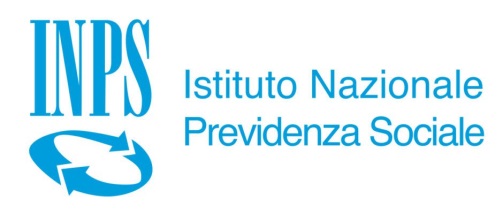 9
Tavolo formativo trattamenti pensionistici | 14/02/2020
DATI DI ULTIMO  MIGLIO
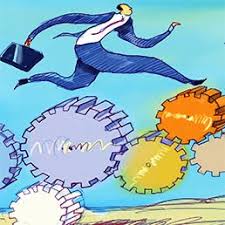 Per “dati di ultimo miglio” si intendono gli importi annui lordi relativi al trattamento economico spettante alla data di cessazione dal servizio che si articolano nelle seguenti voci retributive, ciascuna delle quali  calcolata su 12 mensilità:
 Retribuzione fissa e continuativa con riferimento ai soli emolumenti tassativamente previsti da norme di legge (stipendio, IIS, Ria, Assegno funzionale, indennità pensionabile mensile, eventuale assegno personale riassorbibile e tutte le ulteriori voci stipendiali previste da specifiche norme)
 Indennità integrativa speciale;
 Retribuzione base per il 18%. (La maggiorazione del 18% trova applicazione su specifiche voci dello stipendio tassativamente previste dalla legge)
Ulteriori dati relativi ai benefici alla cessazione (esempio i 6 scatti stipendiali D.lgs 165/97, benefici L. 336/70, ecc.)
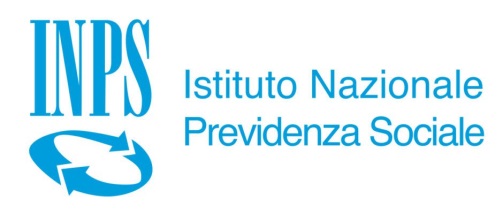 10
SISTEMI DI CALCOLO
Il sistema di calcolo applicato varia in base all’anzianità contributiva posseduta al 31/12/1995:
I primi due sistemi vengono definiti MISTI in quanto la pensione è calcolata in parte con il sistema retributivo e in parte contributivo
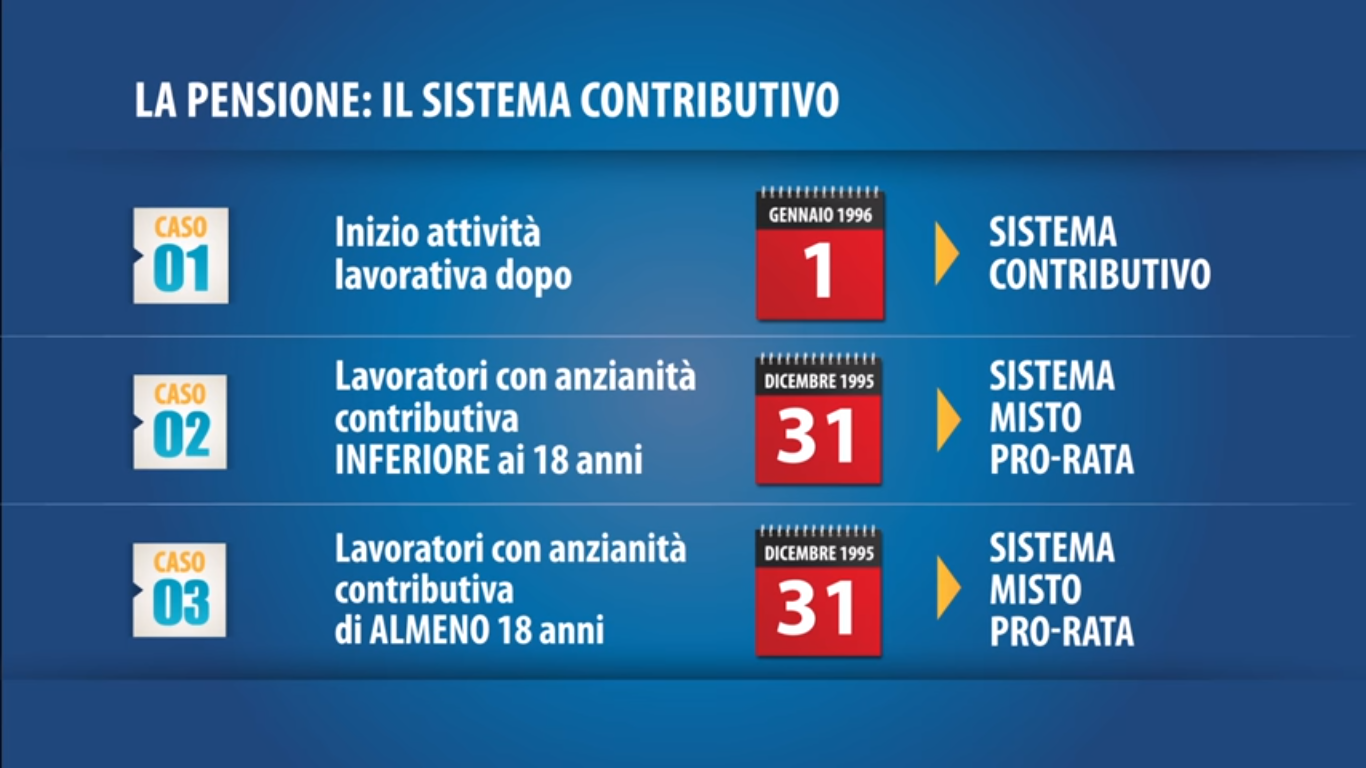 MISTO MONTI 
(con pro-rata dal 2012)
Consiste nell’individuare una base pensionabile che viene moltiplicata per l’aliquota di rendimento corrispondente all’anzianità contributiva ad una determinata data
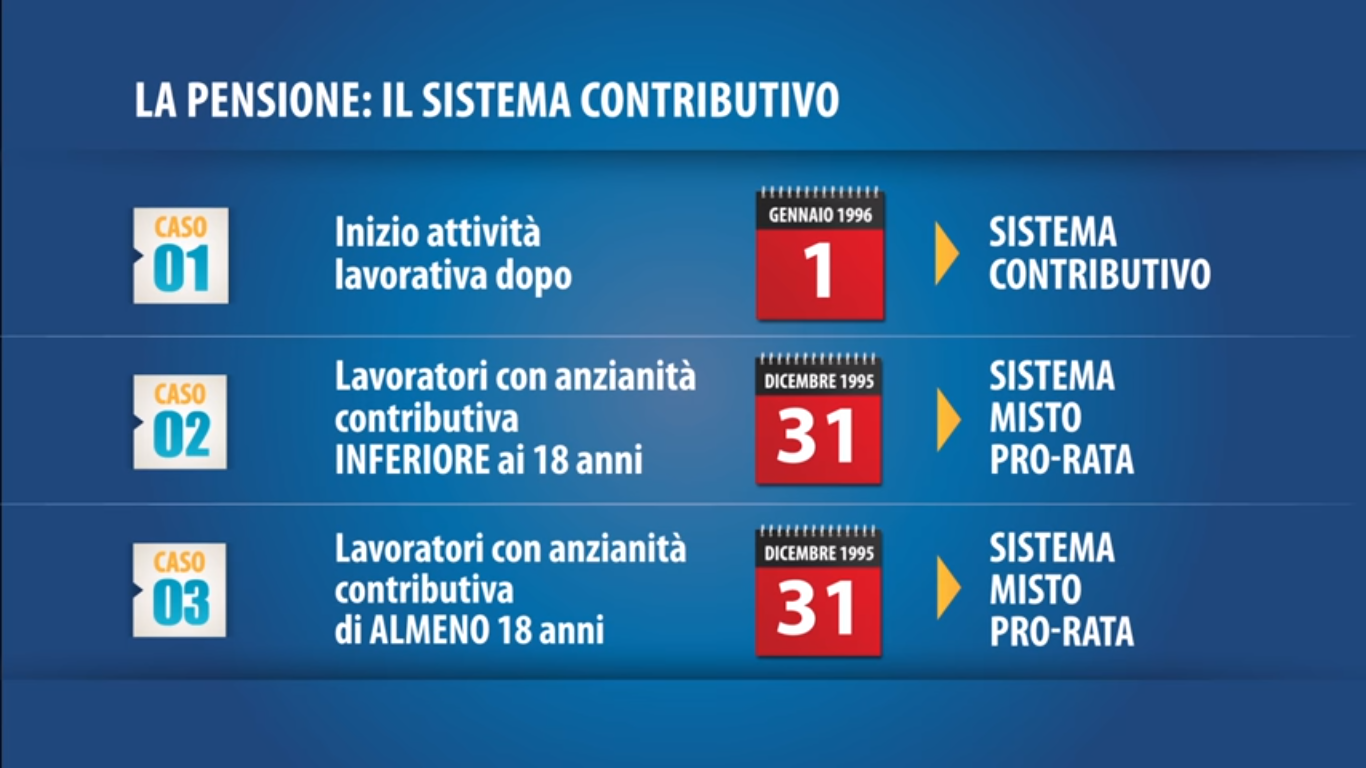 RETRIBUTIVO
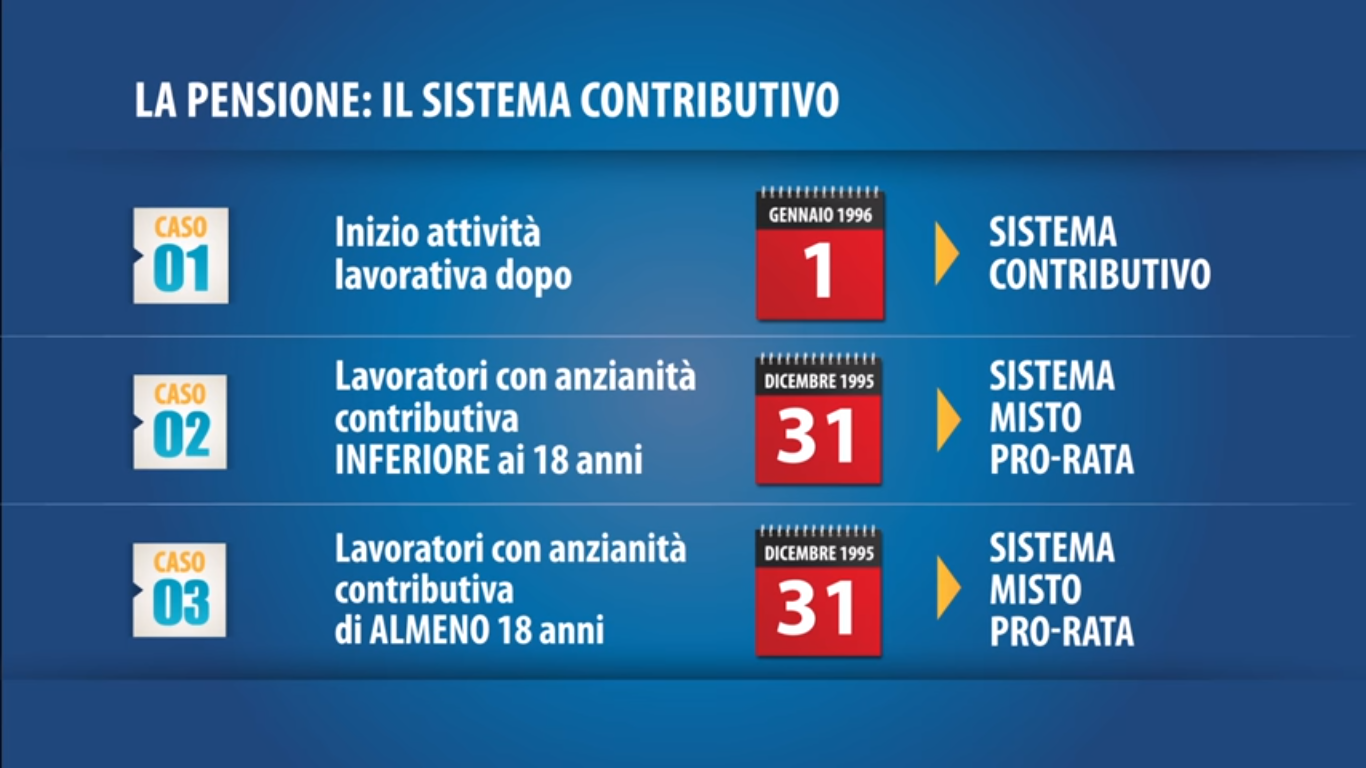 Si basa sull’importo dei contributi accantonati durante la vita lavorativa (montante contributivo) e restituiti sotto forma di pensione
CONTRIBUTIVO
11
Sistema calcolo MISTO 2012
PENSIONE LORDA
quota A
quota B
quota C
La base pensionabile è data dalla media delle retribuzioni annue percepite negli ultimi dieci anni precedenti la decorrenza della pensione, e debitamente rivalutate. Dal 1 gennaio 1996 la retribuzione pensionabile è costituita anche dagli emolumenti accessori corrisposti  per la parte eventualmente eccedente il 18%. La seconda base pensionabile così determinata viene moltiplicata per il coefficiente di rendimento dato dalla differenza tra il coefficiente di rendimento maturato al 31/12/2011 e il coefficiente utilizzato per la prima quota di pensione.
Si fa riferimento al trattamento economico fisso e continuativo incrementato del 18% sulle voci previste da specifiche norme di legge, spettante alla cessazione dal servizio, considerato per 12 mensilità (DATI DI ULTIMO MIGLIO) moltiplicato per l’aliquota di rendimento corrispondente all’anzianità contributiva maturata al 31/12/1992.
Viene calcolata con il sistema contributivo relativamente all’anzianità contributiva maturata dall’1/1/2012 alla cessazione.
12
Sistema calcolo MISTO
PENSIONE LORDA
quota A
quota B
quota C
Si fa riferimento al trattamento economico fisso e continuativo incrementato del 18% sulle voci previste da specifiche norme di legge, spettante alla cessazione dal servizio, considerato per 12 mensilità (DATI DI ULTIMO MIGLIO) moltiplicato per l’aliquota di rendimento corrispondente all’anzianità contributiva maturata al 31/12/1992.
Ha come base pensionabile la media delle retribuzioni percepite dal 1993 alla cessazione, opportunamente rivalutate. 
La retribuzione media viene moltiplicata per l’aliquota di rendimento riferita agli anni 1993/1995.
Viene calcolata con il sistema contributivo relativamente alle anzianità maturate dall’1/1/1996 alla cessazione.
13
Sistema calcolo CONTRIBUTIVO
Per determinare il montante individuale dei contributi:
Si individua la base imponibile annua,  costituita dalla retribuzione annua comprensiva di tutte le voci 
si calcola l'ammontare dei contributi di ciascun anno moltiplicando la base imponibile annua per l'aliquota di computo del 33%;
Si somma l'ammontare dei contributi di ciascun anno, rivalutato annualmente


Il montante così ottenuto viene moltiplicato per il coefficiente di trasformazione collegato all’età alla data di cessazione.
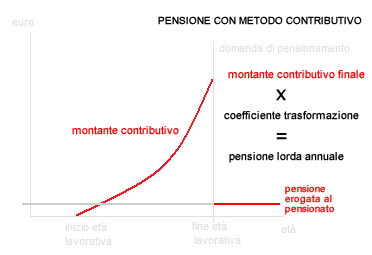 14
Grazie mille per l’attenzione.
www.inps.it
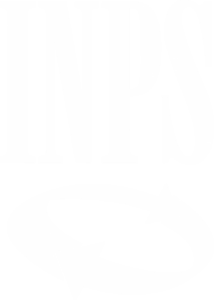